サンワサプライ 汎用タブレットケース(8インチ・薄型・ブラック)
【提案書】
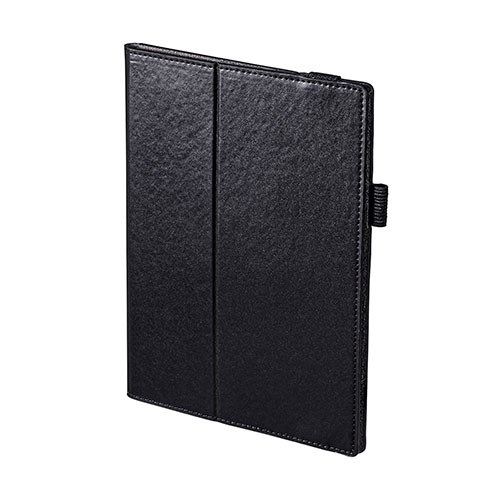 薄くてかさばらない、8インチまでの各社タブレットPCに汎用できる、シンプルなタブレットケース。伸縮性抜群のシリコンバンドを端末の四隅に引っ掛けるだけでがっちり固定できます。
特徴
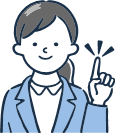 納期
納期スペース
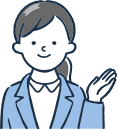 仕様
素材：材質：PUレザー、合成皮革
サイズ：外寸/W165×D10×H230mm、参考収納寸法/W100?155×D5?15×H155?220mm
重量：約174g
付属品：持ち運びに便利なハンドベルト、タッチペンホルダー
備考：対応機種：8インチまでのタブレット
お見積りスペース
お見積